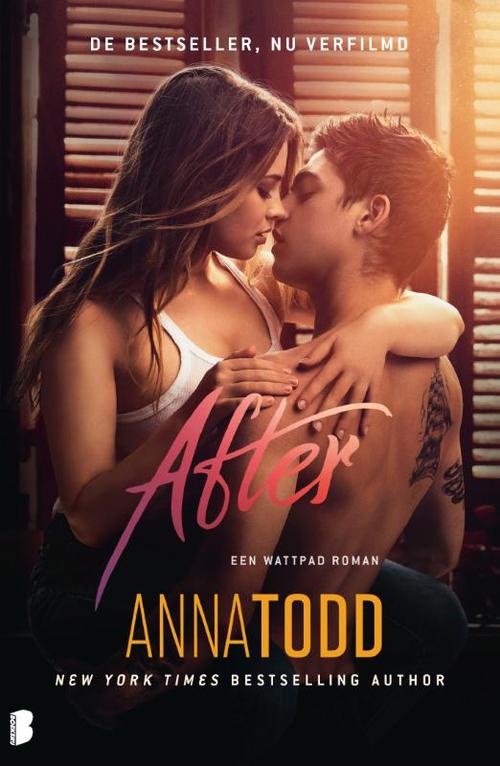 Pecha kucha after
boek geschreven door: anna todd
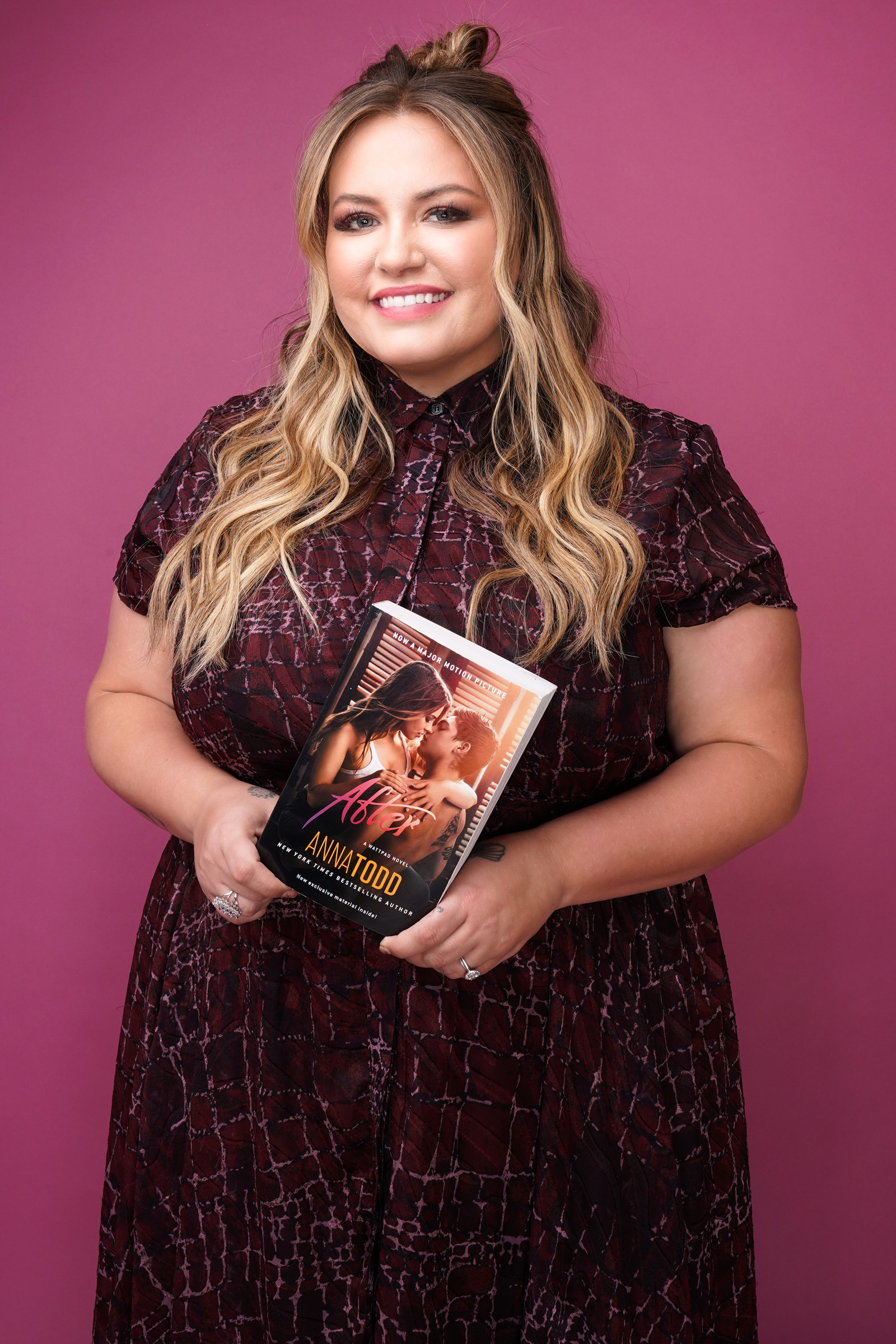 Anna todd   ( schrijver )
geboren in ohio 
 wattpad
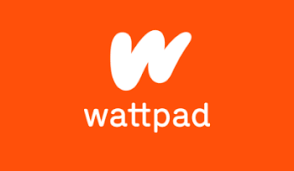 Samenvatting
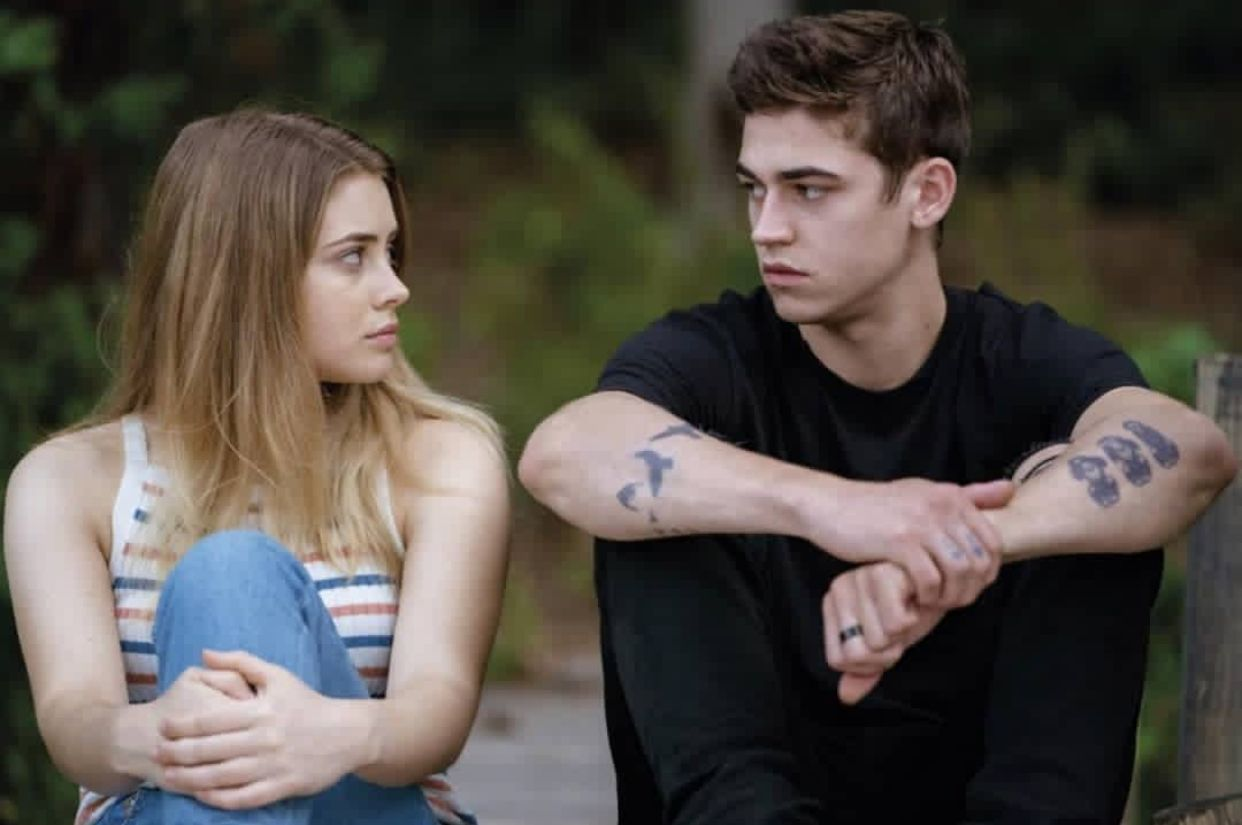 tessa 
 studeren 
 hardin 
Truth or dare
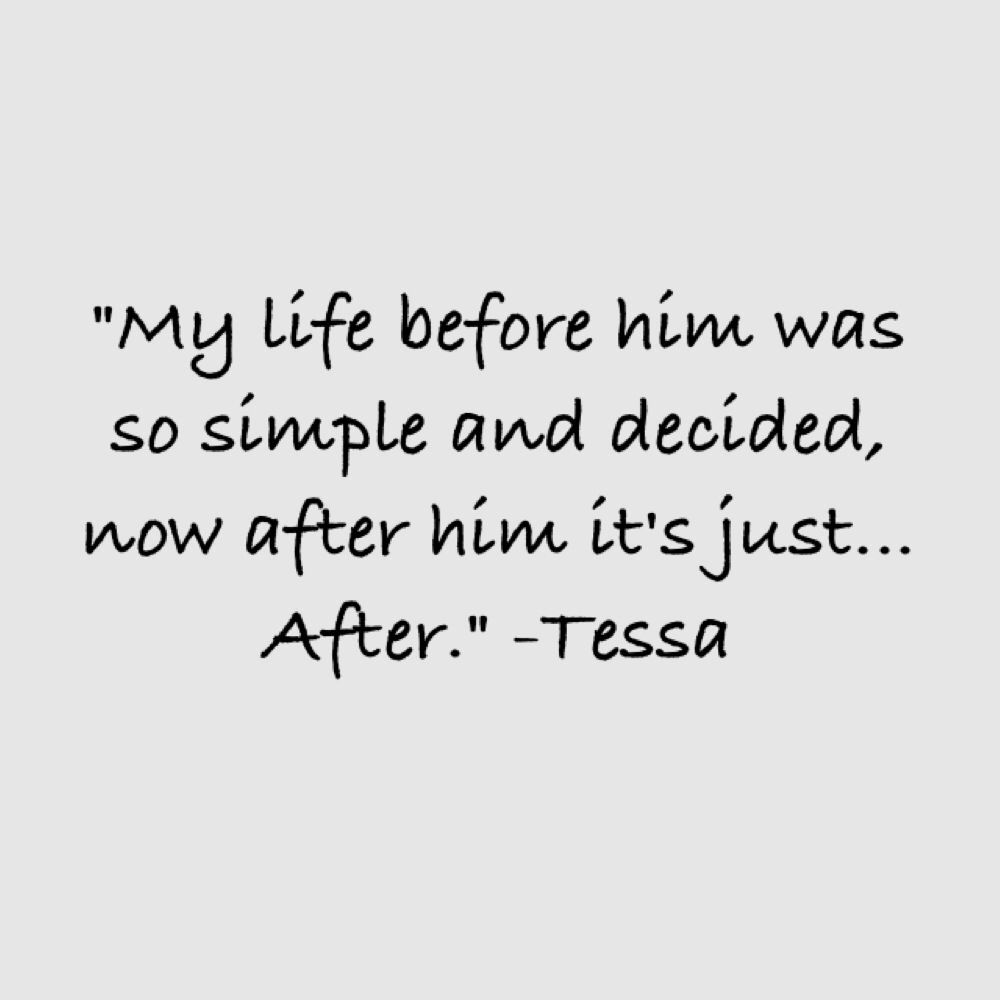 Titelverklaring
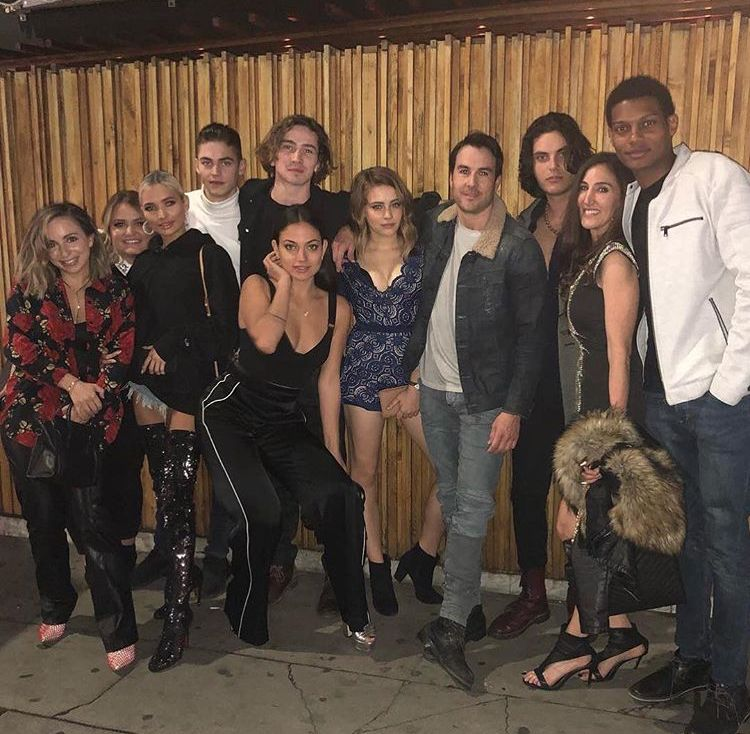 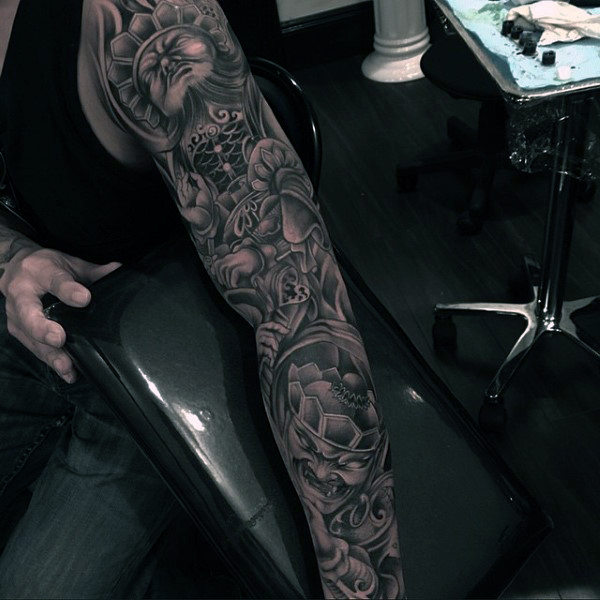 Personages
tessa 
 hardin 
 steph
 noah
 ouders van hardin
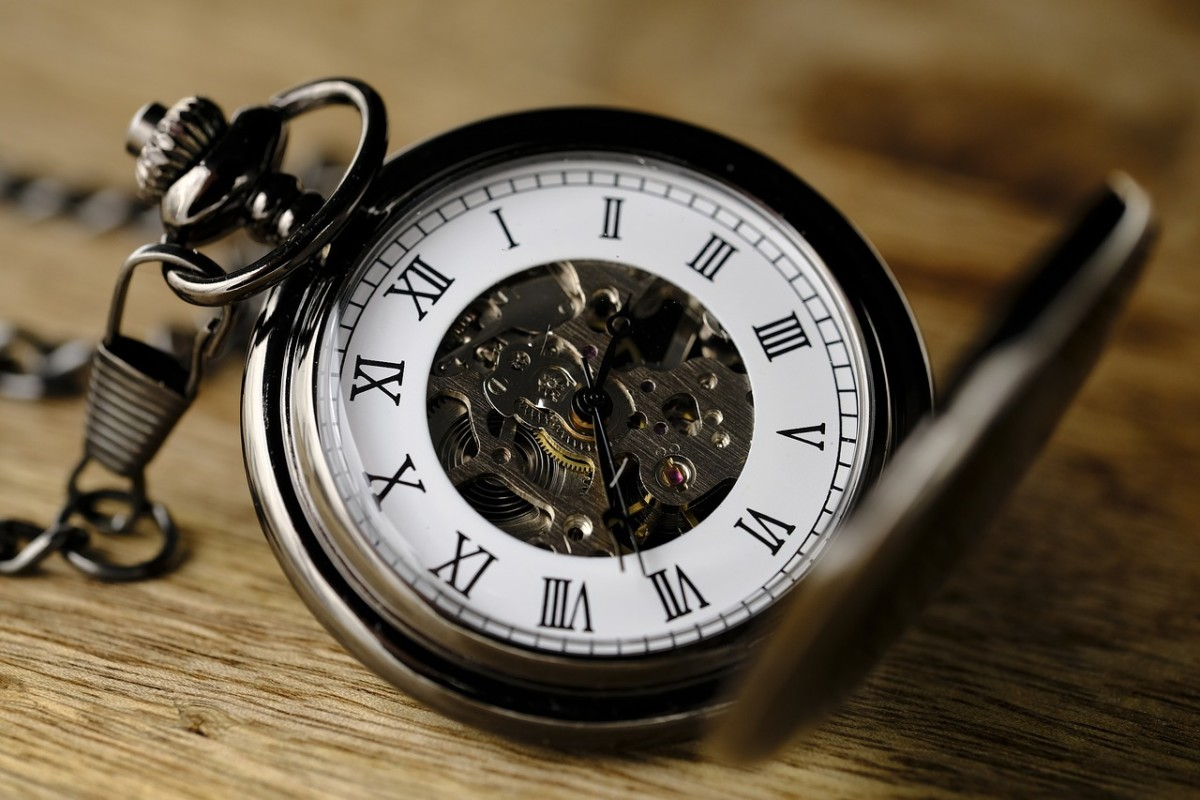 Tijd van het verhaal
het speelt zich af in de tijd van nu
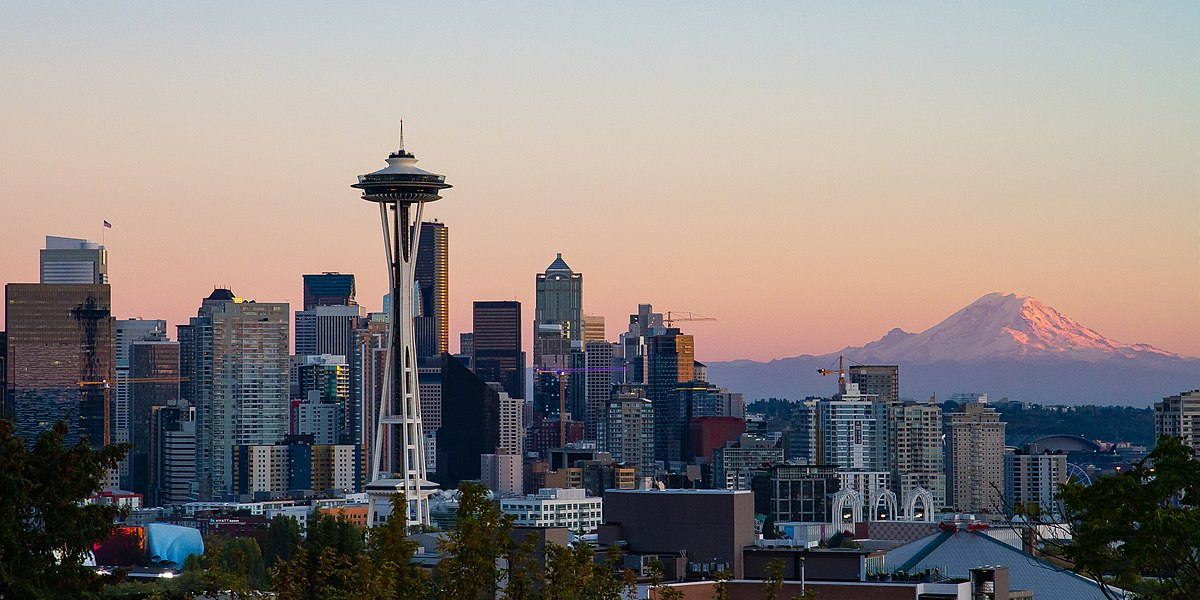 Ruimte
seattle 
 amerika 
 studeren
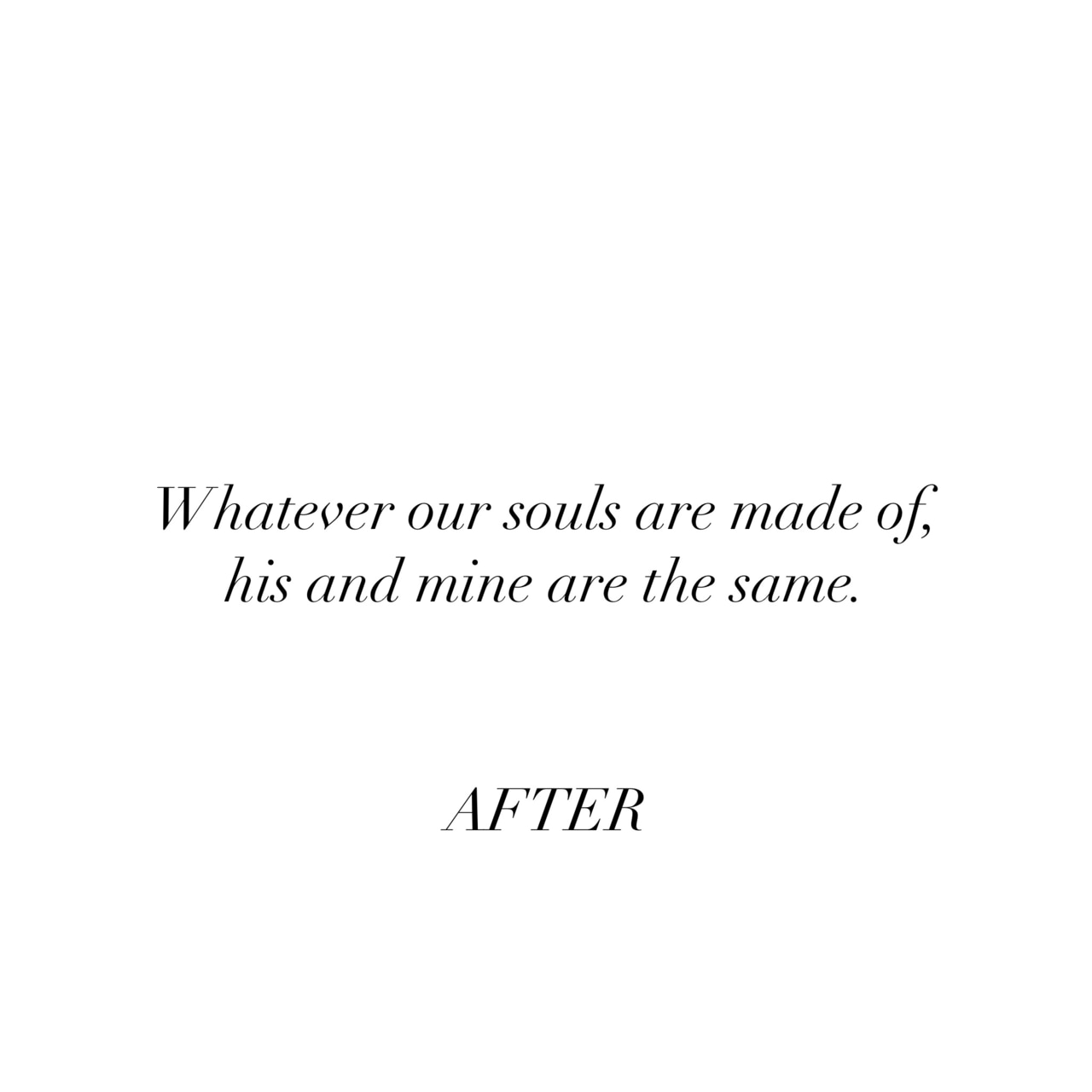 Perspectief
tessa 
 hardin
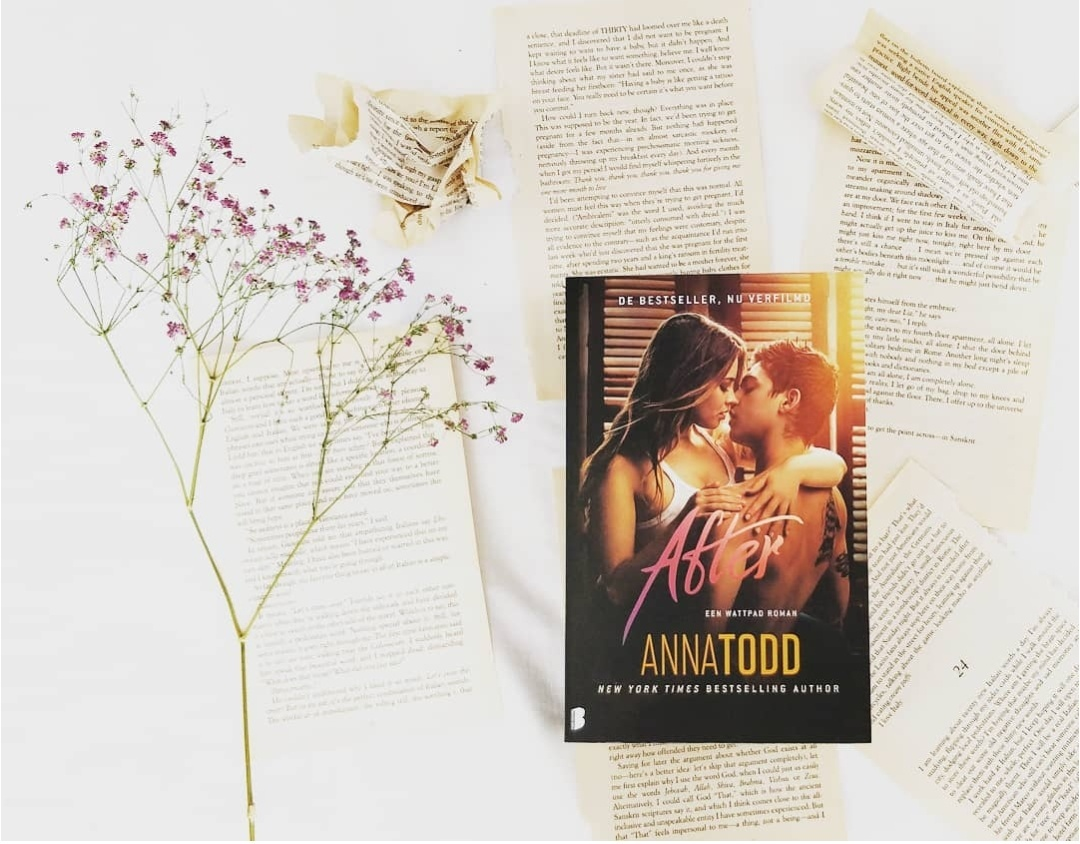 Opbouw
bladzijdes 
 hoofdstukken
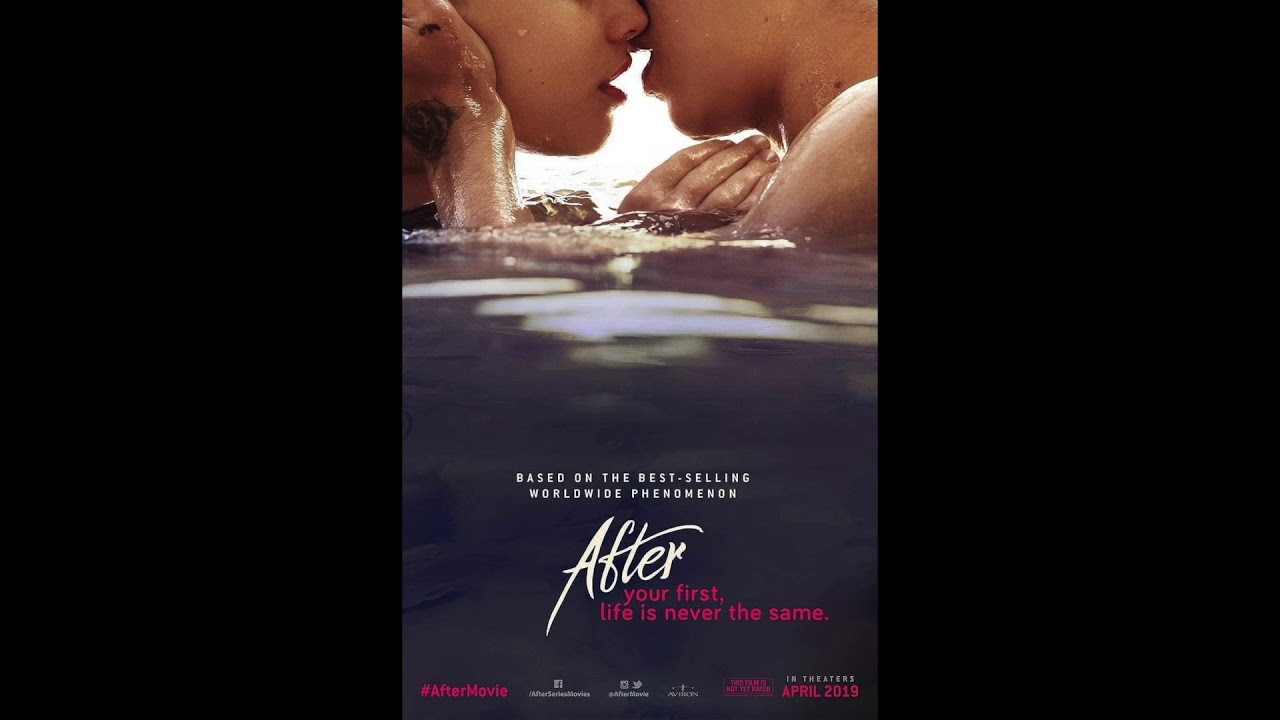 Persoonlijke beoordeling
cliffhangers 
 realistisch 
 aanrader